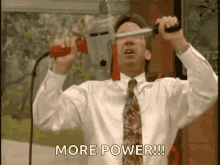 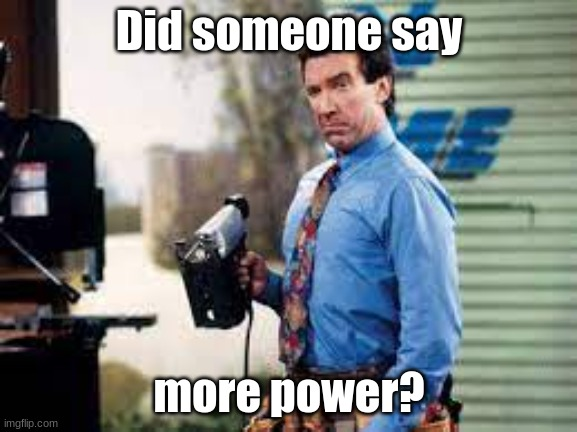 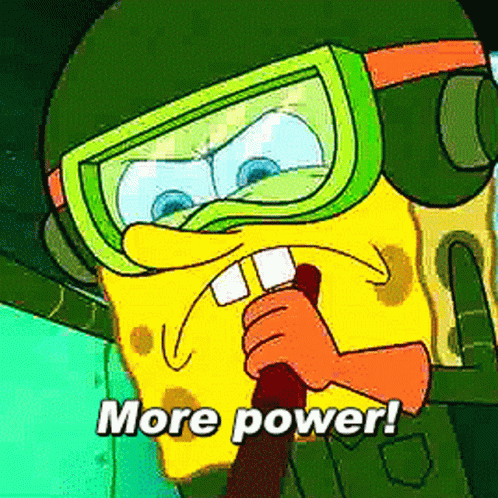 MORE POWER
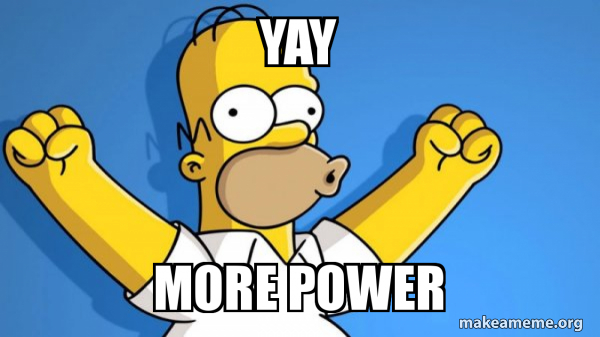 An intro to power analysis in R
With a lot of memes
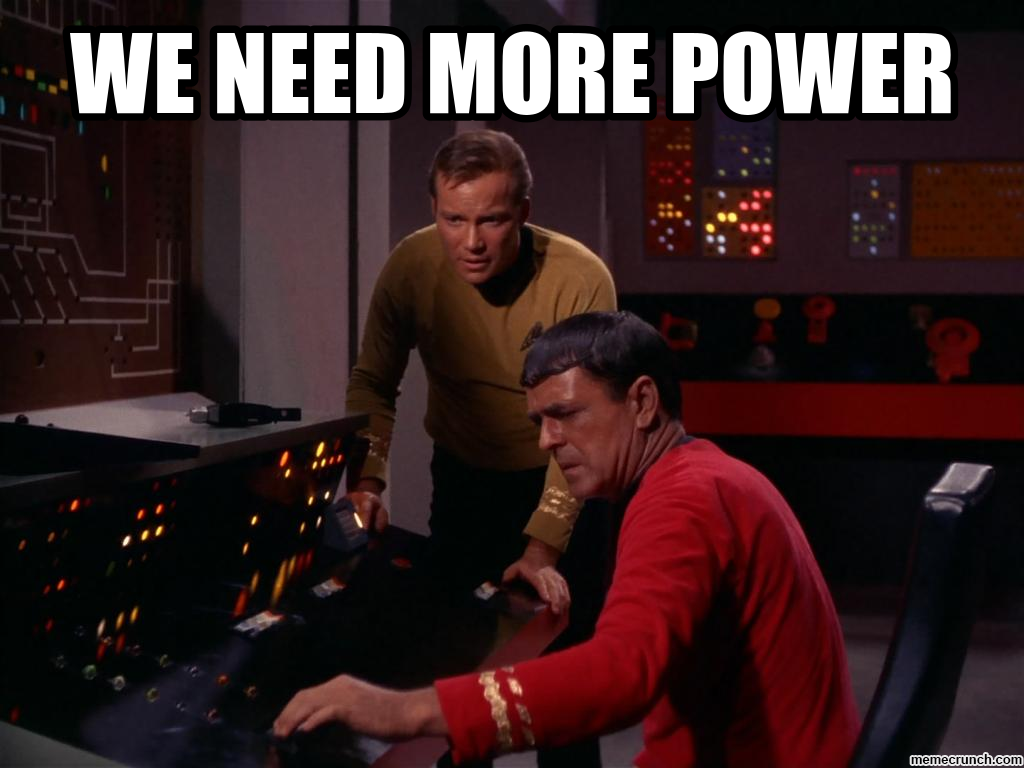 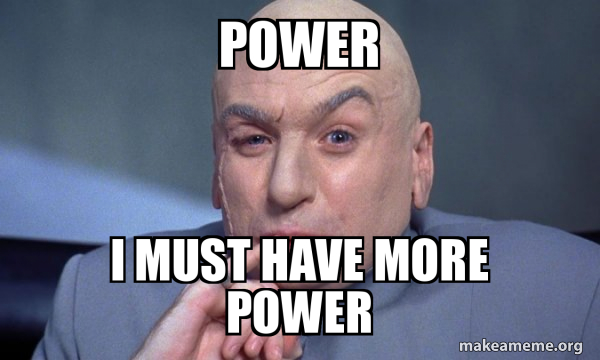 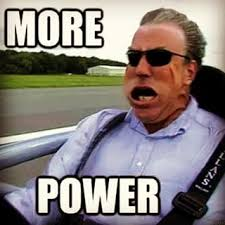 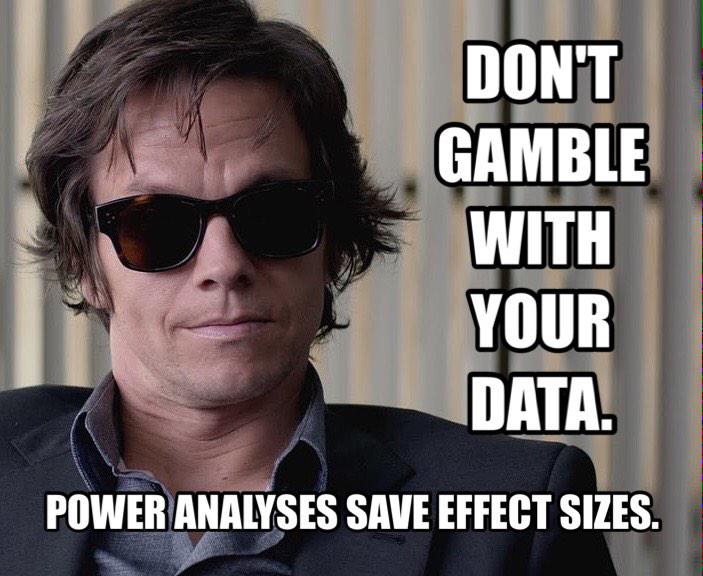 What is power?
Probability of type-2 error
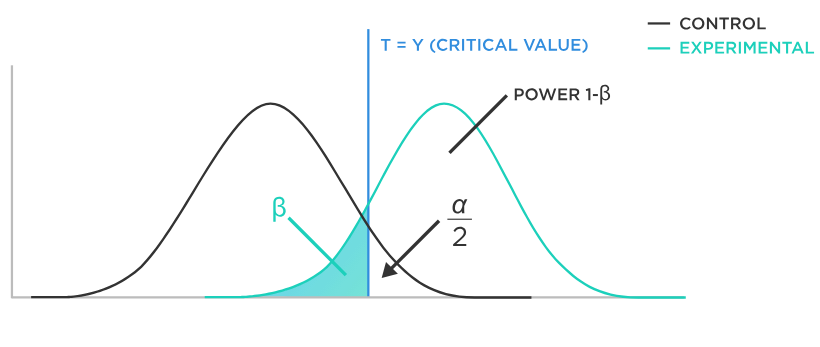 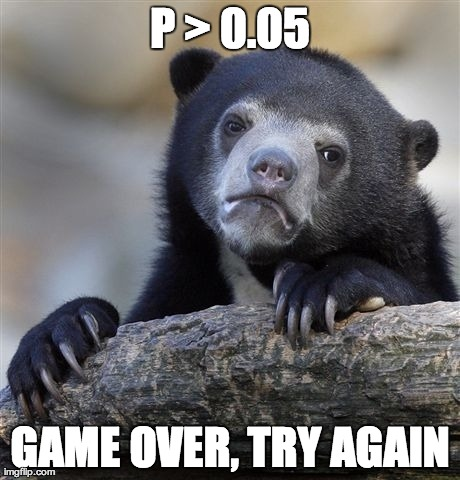 [Speaker Notes: B = probability of saying two things are the same, when they are actually different
a = probability of saying two things are different when they are actually the same

You’re probably really familiar with alpha – 0.05, but how much ddo you think about B ?]
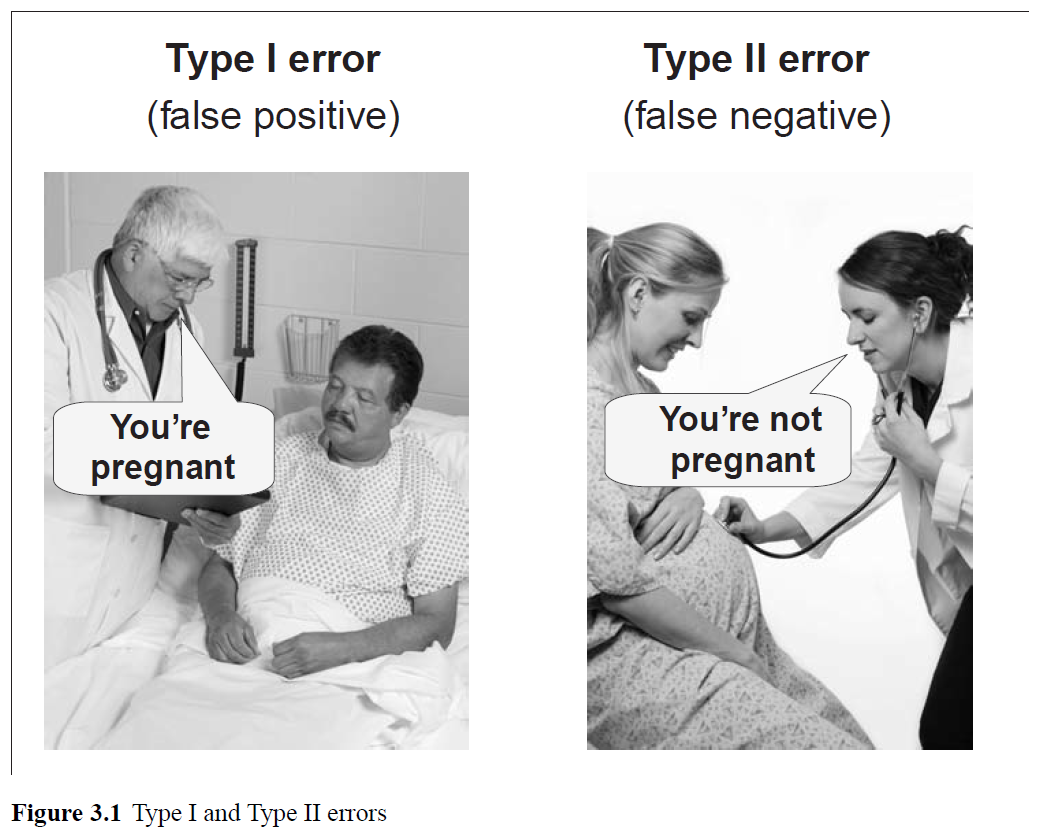 Three components of power
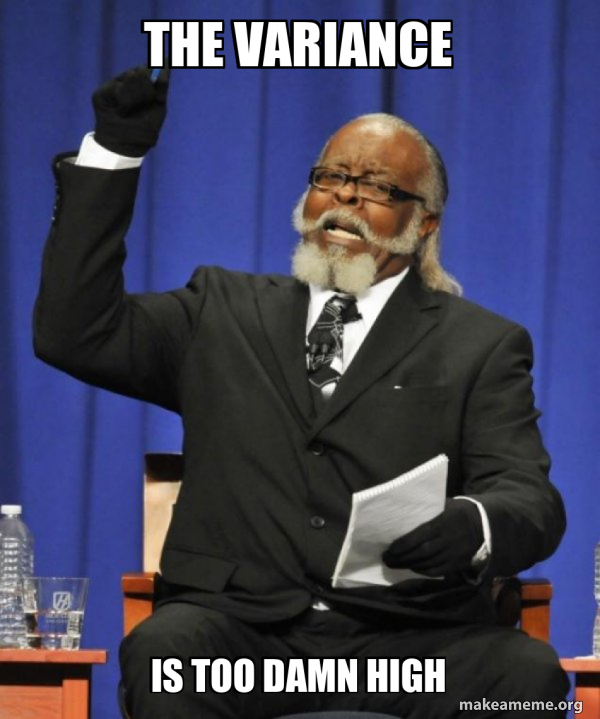 Variance
Three components of power
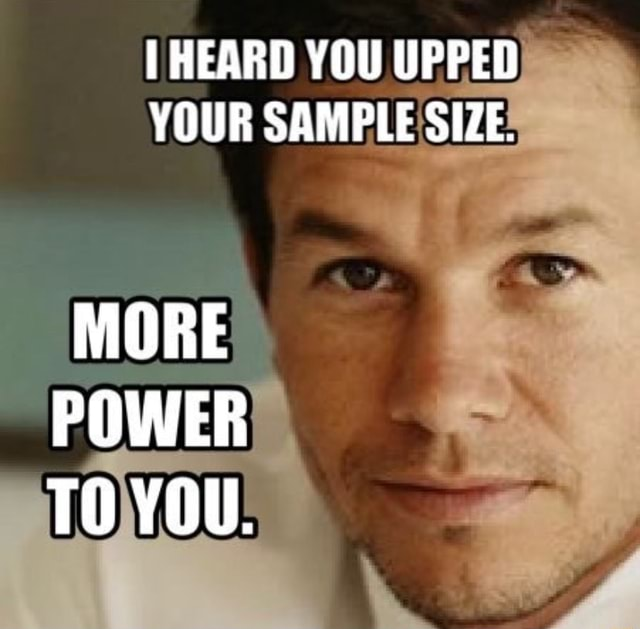 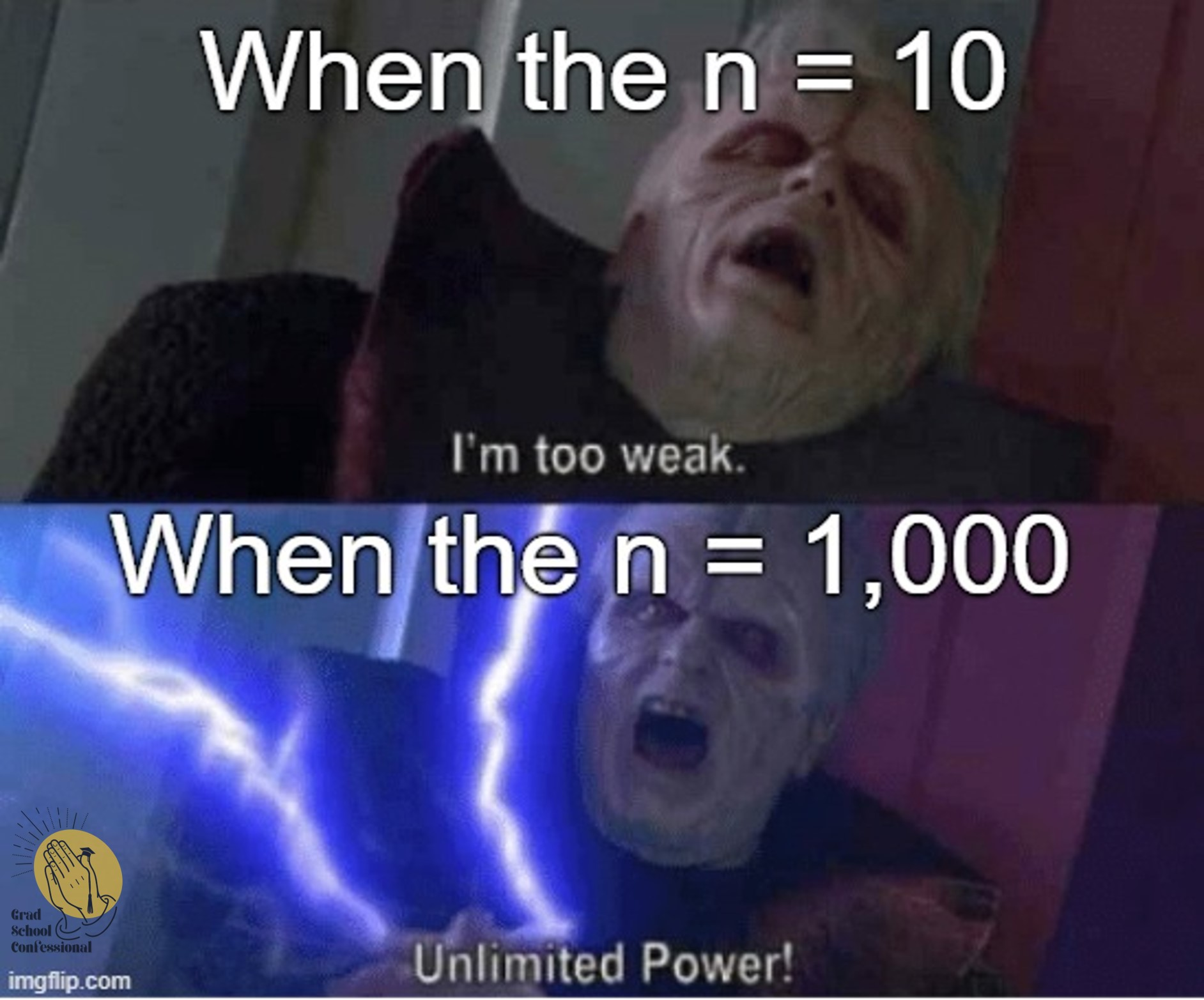 Variance
Sample size
Three components of power
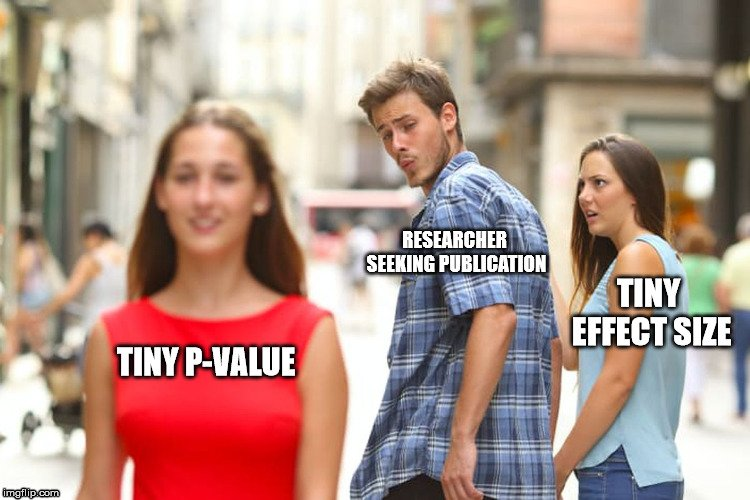 Variance
Sample size
Difference in means
Variance + Difference = Effect Size
Cohen’s D
Standardized mean difference
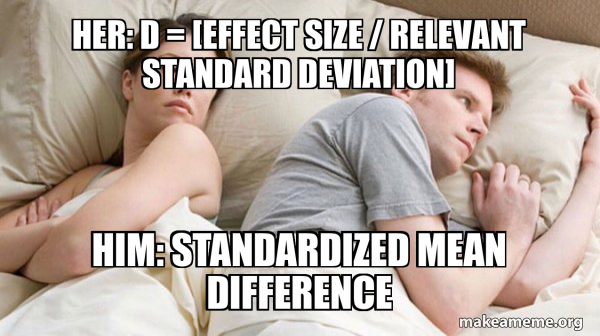 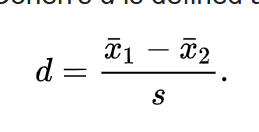 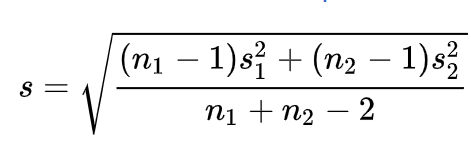 Why do I care?
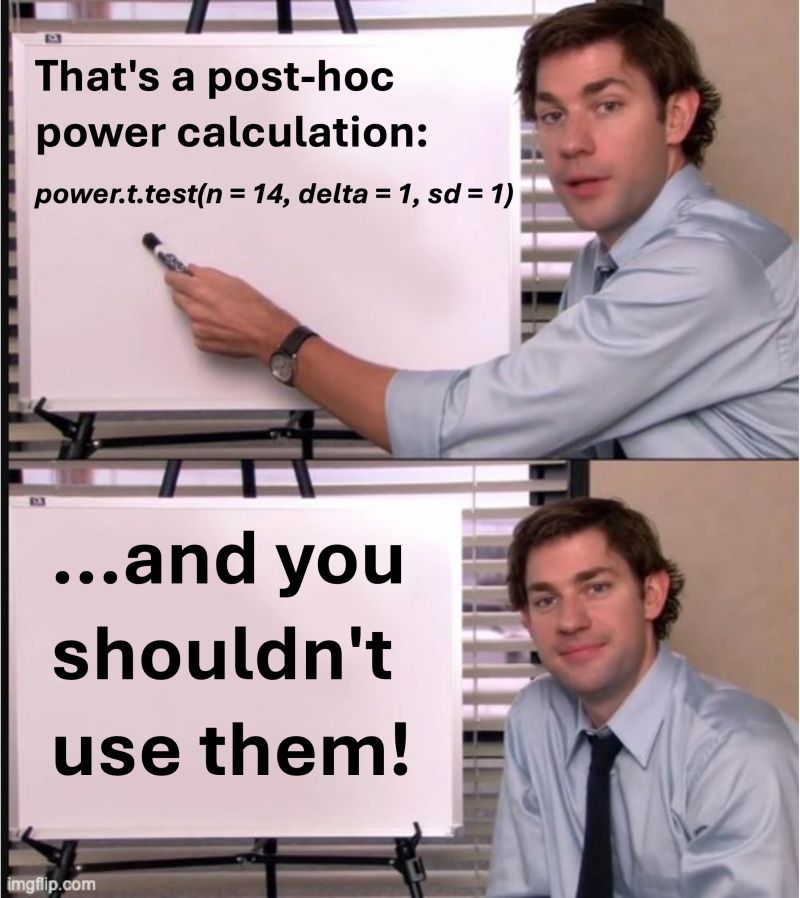 I did an experiment, I didn’t get a significant difference. Did I just need more samples?
Post-hoc power analysis, not recommended.
[Speaker Notes: Some statisticians argue that post hoc power analysis is not meaningful because it assumes that the observed effect size is the true effect size in the population, which may not be accurate. Additionally, the calculated power is essentially a function of the p-value and doesn't provide new information, according to some sources.]
Why do I care?
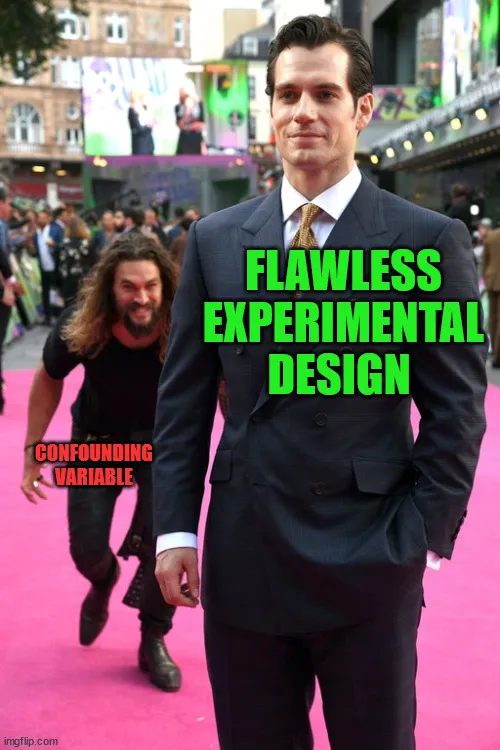 I’m planning to do an experiment, how many samples do I need?
Need to decide on the variance and effect you expect.
Why do I care?
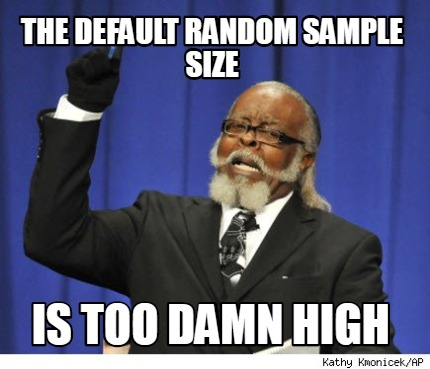 I’ve been doing a lot of work, can I get away with fewer samples?
[Speaker Notes: Power analysis can be really useful in reviewing monitoring programs and stuff. That’s why I started digging into it.]
Really-basic power analysis
https://clincalc.com/stats/samplesize.aspx 
Package pwr
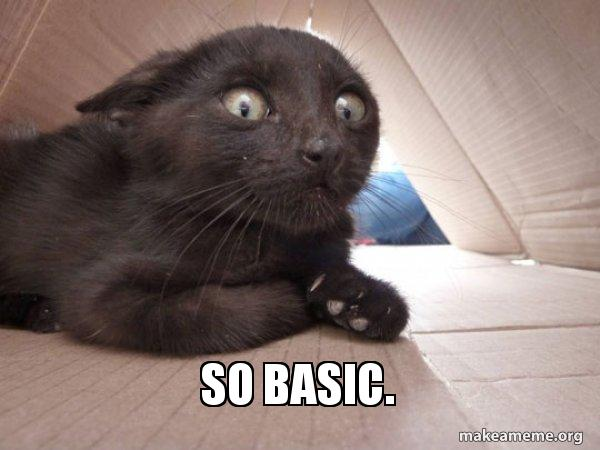 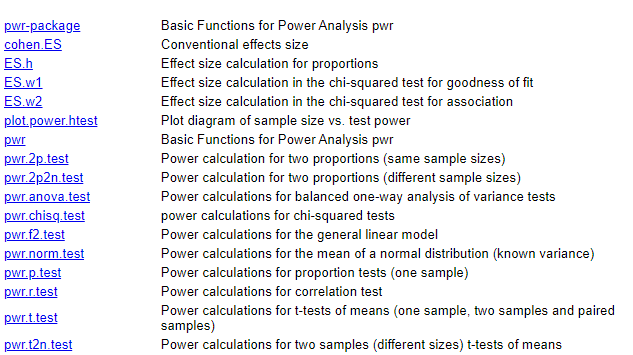 pwr.anova.test
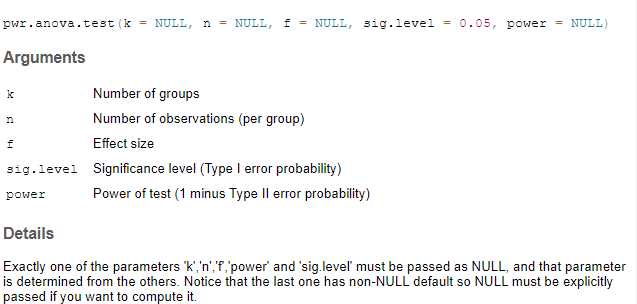 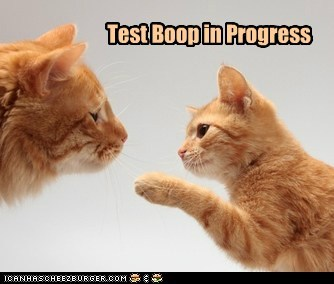 [Speaker Notes: Similar inputs for t-tests, linear models, etc.
Just need effect size, number of observations, etc.]
But I can’t just run an ANOVA…
glmm(Count ~ Region*Year + (1|Station) + (1|Month), family = “binomial”)

Simulation-based power analysis.
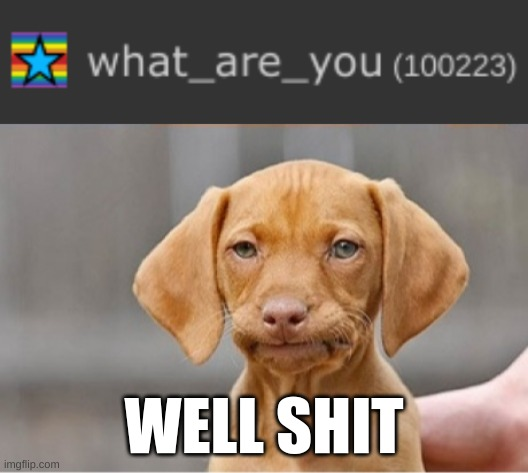 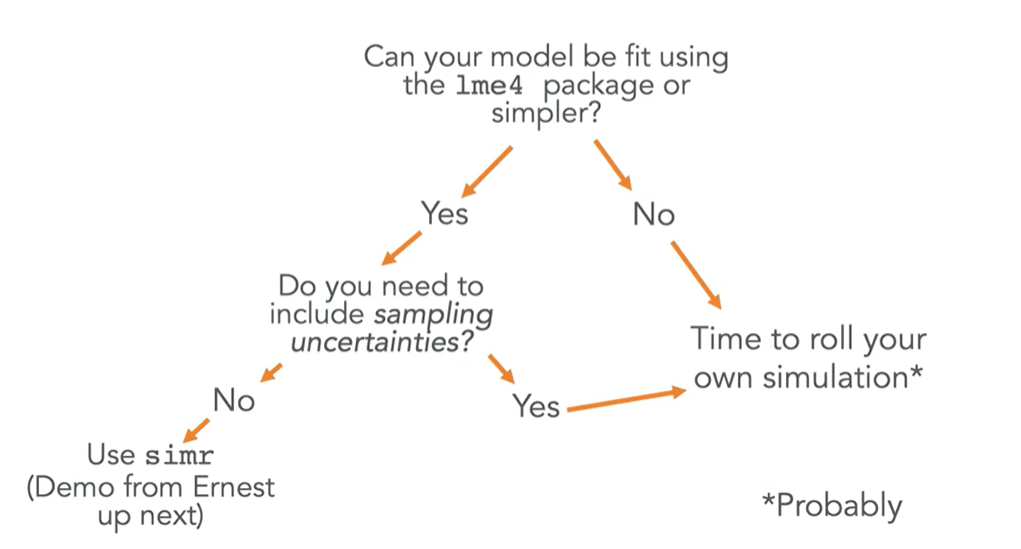 (slide ripped off from Noam Ross, R Open Sci, without permission)
Package simr
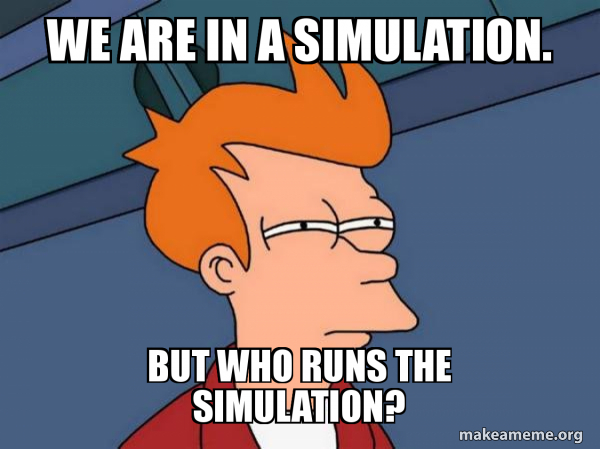 Make fake data with certain variance, sample size, and effect size.
Run your model 1000 times.
The number of times p<0.05 over the total number of tries is your power!
More complicated models – do it yourself
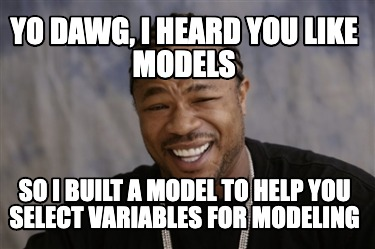 Simulate data based on your predicted variances
Run the model
Repeat ad nauseum
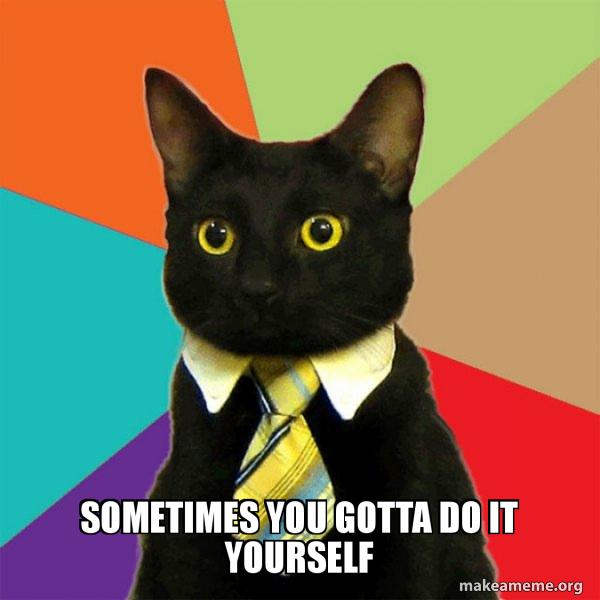 More resources
Kain M, Bolker B, McCoy M. 2015. A practical guide and power analysis for GLMMs: detecting among treatment variation in random effects. PeerJ. 3: e1226. https://doi.org/10.7717/peerj.1226
Chapter 16 of this book (Free PDF at link!): https://avehtari.github.io/ROS-Examples/ is also helpful.